Транспорт, його роль у національній економіці та формуванні світового господарства. Види транспорту, їхні переваги й недоліки
Бартош Є.М.
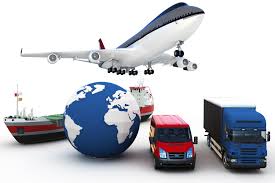 Основні види послуг
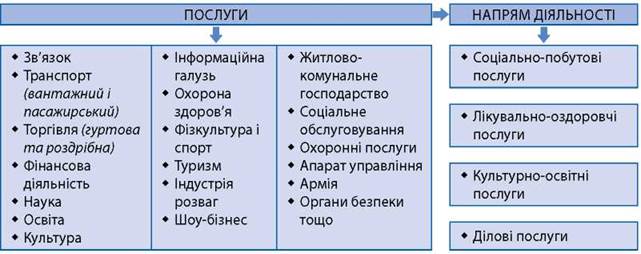 Ринок послуг та їх функціональна структура
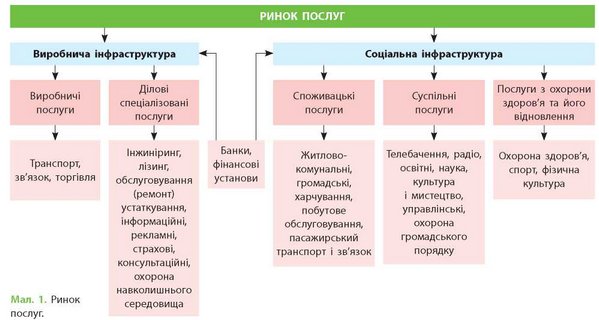 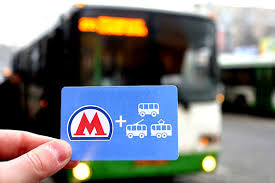 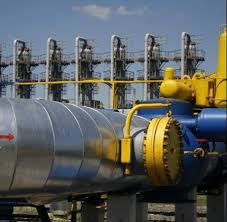 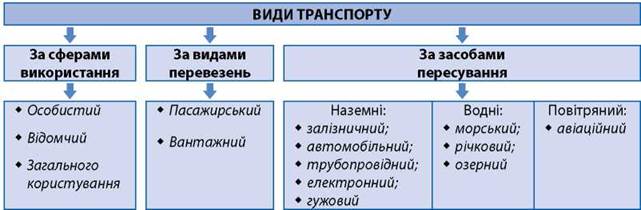 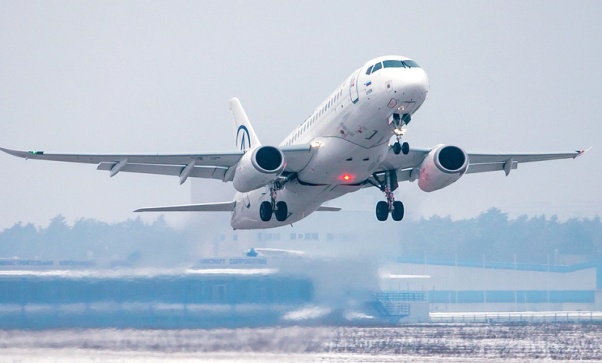 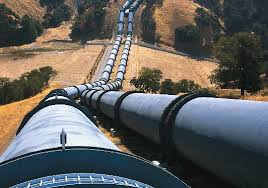 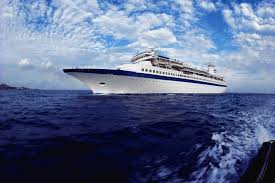 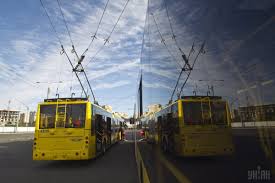 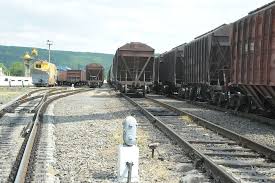 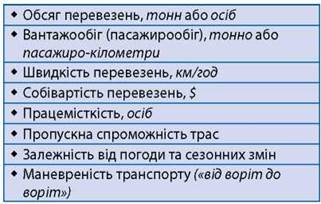 Показники
обсяг перевезень (тонн або осіб)
вантажообіг (тонно-кілометри)
пасажирообіг (пас.-км)
густота транспортної інфраструктури
собівартість перевезень
швидкість, маневреність
залежність від природних умов
Види транспорту, їхні переваги й недоліки
Транспортний вузол – Бахмач
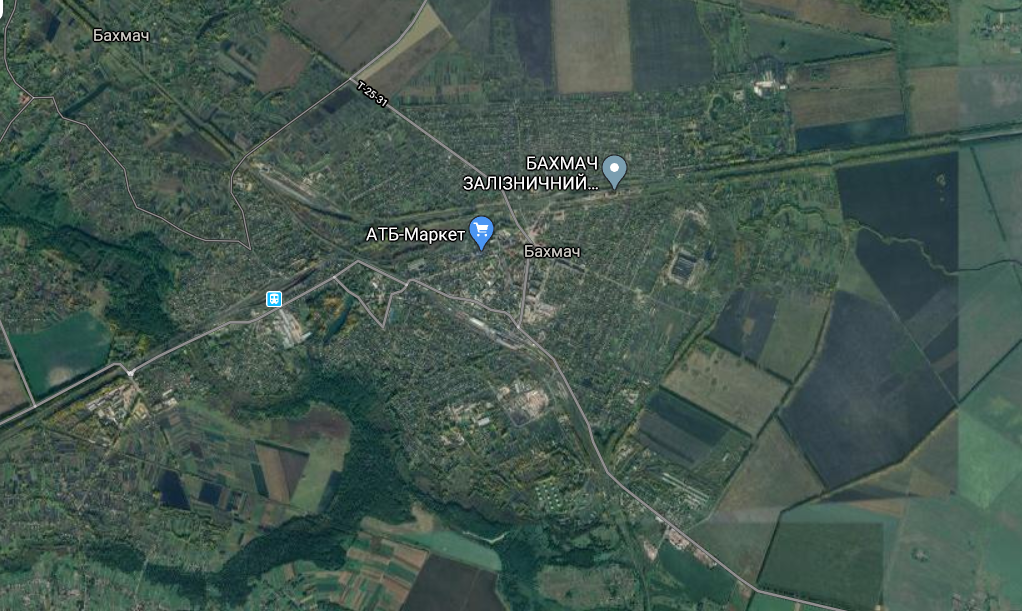 Транспортний вузол – Київ
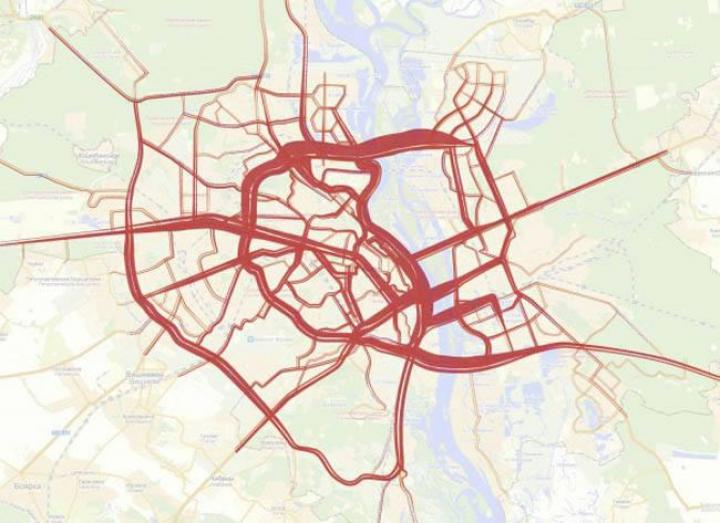 Домашнє завдання
Опрацювати  §38, вивчити структуру транспорту, недоліки і переваги видів.